Методика подготовки научно-исследовательских работ
Куликова инна петровна
Методист ГБПОУ КС №54
СТРУКТУРА НАУЧНО-ИССЛЕДОВАТЕЛЬСКОЙ РАБОТЫ
ВВЕДЕНИЕ
АКТУАЛЬНОСТЬ
ОБЪЕКТ, ПРЕДМЕТ ИССЛЕДОВАНИЯ
ЦЕЛЬ И ЗАДАЧИ ИССЛЕДОВАНИЯ
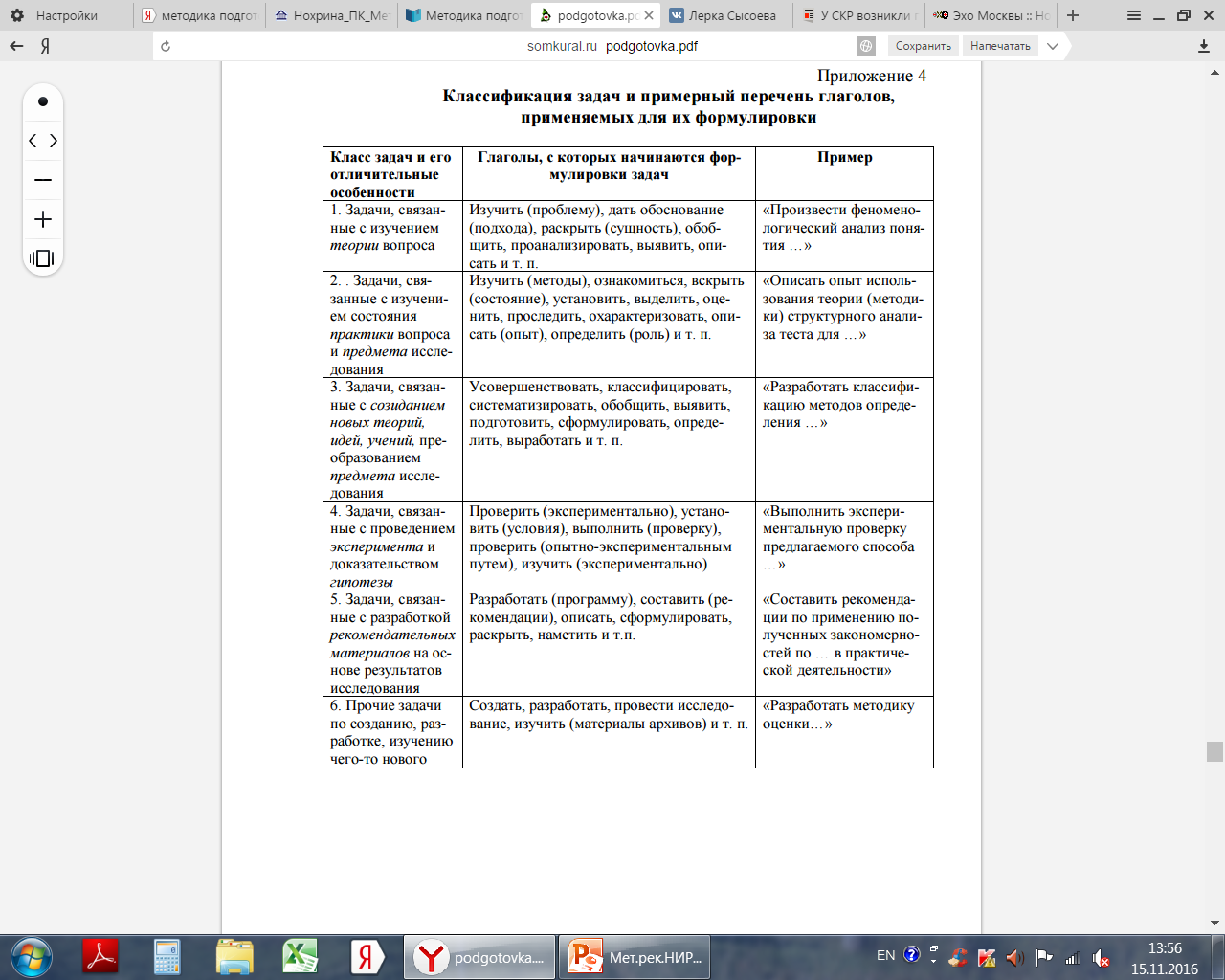 Теоретическая работа должна содержать пп.1,2Практическая работа должна содержать пп. 1, 2, 3 Опытно-экспериментальная работа –должна содержать пп.1,2,3,4,5
ГИПОТЕЗА
ОСНОВНАЯ ЧАСТЬ ГЛАВА 1
ОСНОВНАЯ ЧАСТЬ ГЛАВА 2
ОСНОВНАЯ ЧАСТЬ ГЛАВА 3
ЗАКЛЮЧЕНИЕ (С ВЫВОДАМИ И ПРАКТИЧЕСКИМИ РЕКОМЕНДАЦИЯМИ)
СПИСОК ЛИТЕРАТУРЫ И ПРИЛОЖЕНИЯ
ВАЖНО!
Методика подготовки научно-исследовательских работСПАСИБО ЗА ВНИМАНИЕ
Куликова инна петровна
Методист КС №54